Читацька конференція
Слово до слова – зложиться мова
«Душа, що не знає літер - мертва душа!»                              Кирило
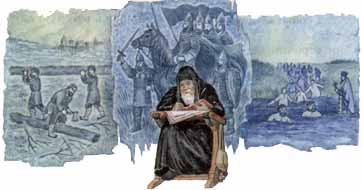 9 листопада – День  української писемності і мови
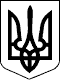 У К А З                         ПРЕЗИДЕНТА УКРАЇНИ 
             Про День української писемності та мови  
     На підтримку   ініціативи    громадських    організацій    та з урахуванням важливої   ролі   української  мови  в  консолідації українського суспільства  п о с т а н о в л я ю: 
     Установити в Україні День  української  писемності  та  мови, який відзначати щорічно  9 листопада в   день  вшанування  пам'яті Преподобного Нестора-Літописця.  
 Президент України                                        Л.КУЧМА 
 м. Київ, 6 листопада 1997 року           N 1241/97
Створення писемності
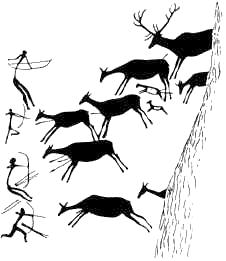 Печерні наскельні малюнки та різьблення – попередники піктографії
(малюнкового письма)
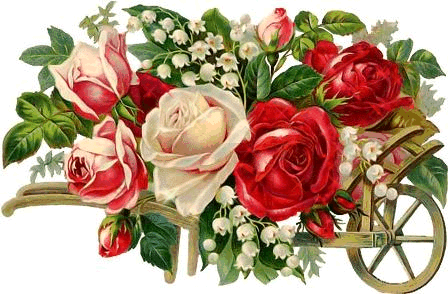 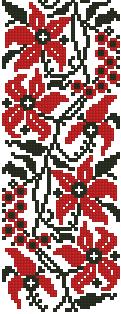 З історії виникнення
української писемності
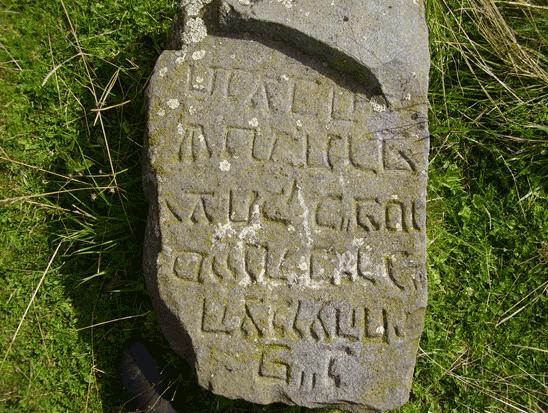 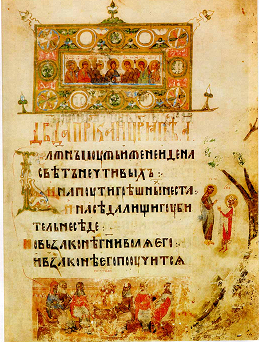 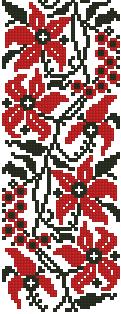 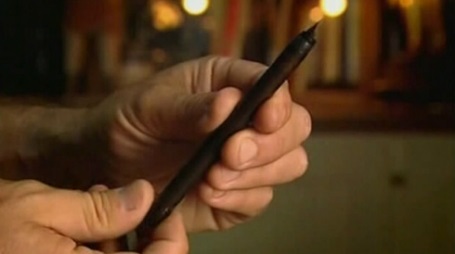 5
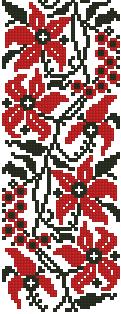 Знахідки писемності
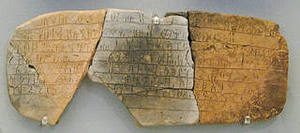 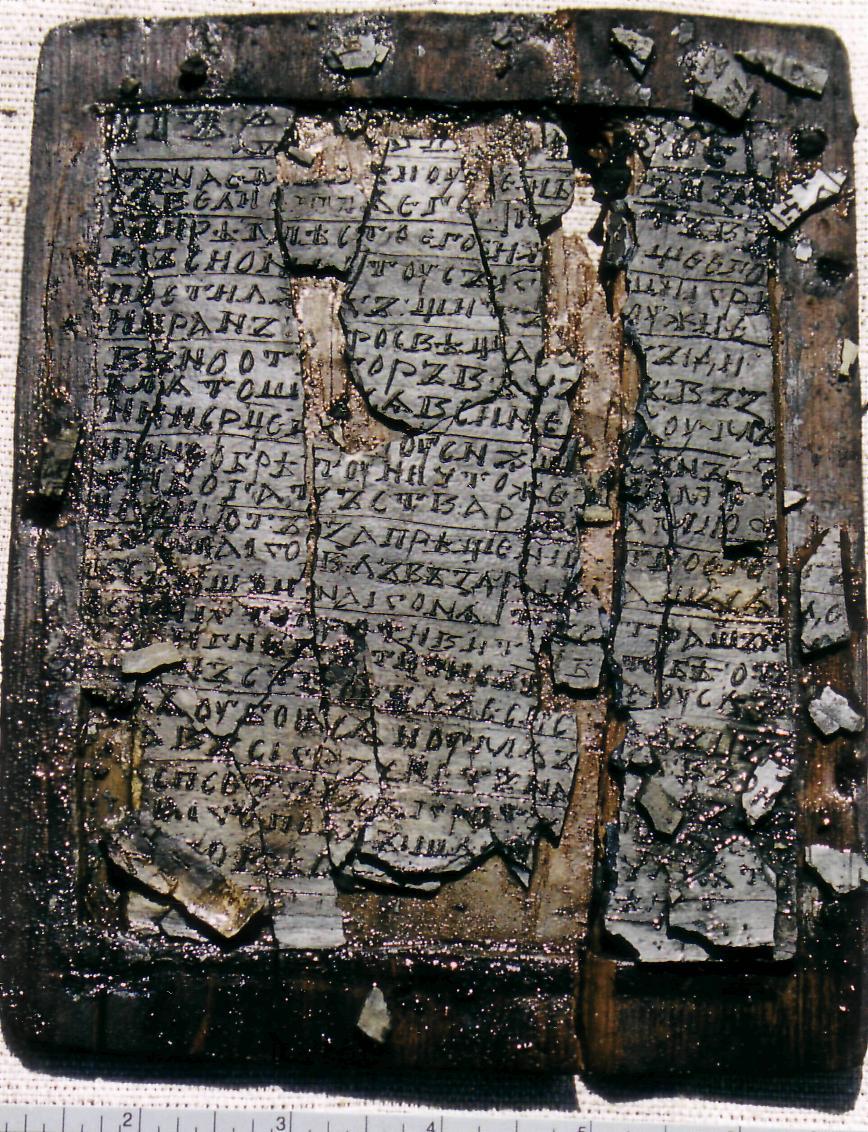 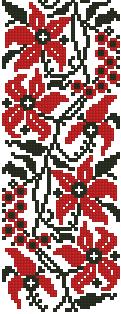 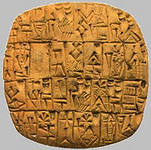 6
Етапи розвитку 
слов'янського письма
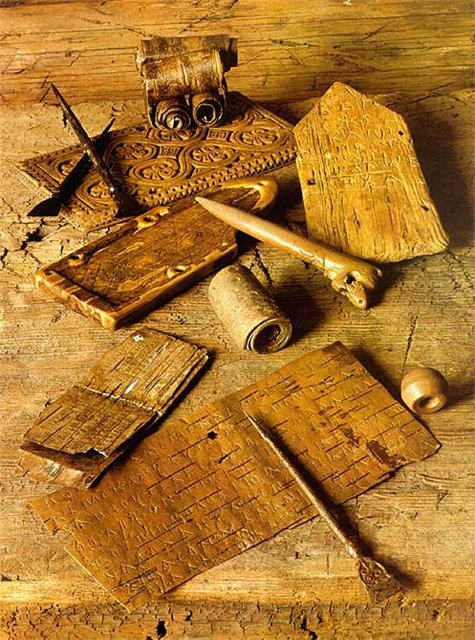 Перший історик давньої слов’янської писемності болгарський книжник і учений Чорногорець Храбр (Х ст.)          у книзі „Сказання про письмена” розповідає про два етапи розвитку слов’янського письма.
Другий етап – 
після прийняття християнства,                          коли вони почали писати римськими та грецькими письменами.                                   Але це письмо                            не було пристосоване                        до слов’янської мови.
Перший етап  – 
коли ще слов’яни були язичниками,   і читали та ворожили за допомогою рисок та зарубок.
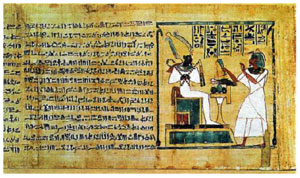 7
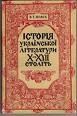 Початок формування 
української мови:
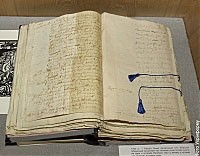 VI – IX ст. – початок формування мови     української народності.
XIII – XIV ст. – унормування загальнонародної української мови.
XVIII – XIX ст. – формування нової української мови.
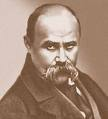 Українська мова поєднувала в собі елементи:
Давньоруської писемної мови;
Українсько-білоруської;
Слов’яно-української;
Староукраїнської (“простої мови”);
Церковнослов’янської.
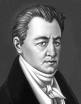 1989 рік - Верховна Рада УРСР 
надала українській мові статус державної.
863 рік - дата створення слов'янської абетки
9 листопада – День  української писемності і мови
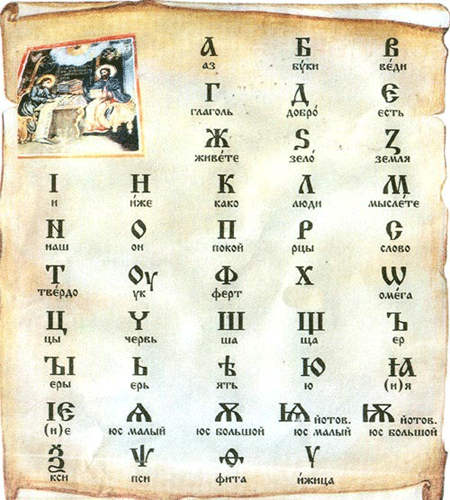 Прямим попередником слов’янської мови – є алфавіт,
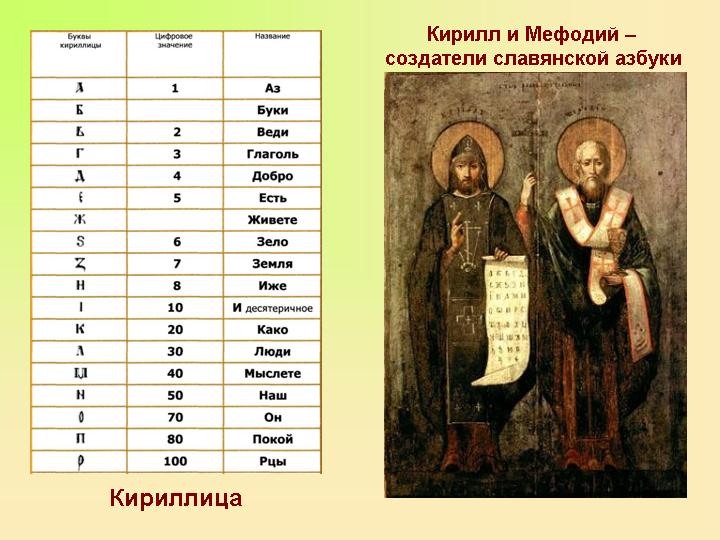 створений великими просвітителями слов’ян – 
братами Кирилом і Мефодієм.
Мефодій  і Кирило народились і виросли в Македонії, при царському дворі у сім'ї знатного вельможі сотника Лева, який мав  сімох синів.
Старший брат Мефодій понад дев'ять років  був воєводою, потім став монахом, 
а згодом із молодшим братом
 відстоював  і пропагував
християнство.
Візантійський  імператор Михайло послав братів у Моравію для просвітительської місії, бо там богослужіння велось незрозумілою латиною. 
   Це й спонукало
  Кирила до  створення 863 року
 слов'янської азбуки,
 що мала 38 букв.
9 листопада – День  української писемності і мови
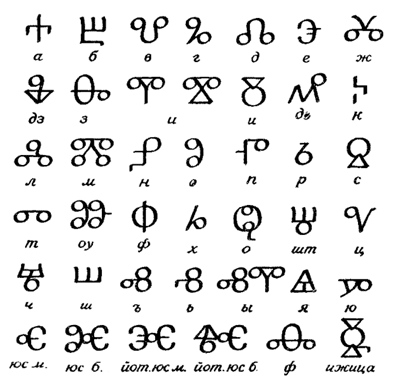 Існує два різновиди старослов’янських 
писемних знаків: 
кирилиця і глаголиця.
Кириличний алфавіт  з   XI ст. широко застосовується в історичній та світській літературі східних слов’ян.
Від давньоруського періоду його успадкували всі три східнослов’янські народи: російський, український і білоруський.
Башчанська плита — одна з найдавніших відомих пам’яток глаголиці
Глаголичне Зографське Євангеліє
Реймське Євангеліє
9 листопада – День  української писемності і мови
Цю азбуку вчили ваші предки
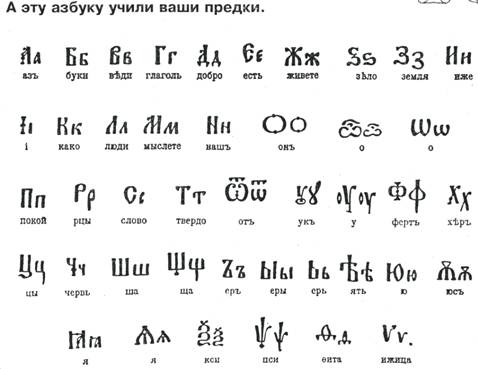 Кирилиця
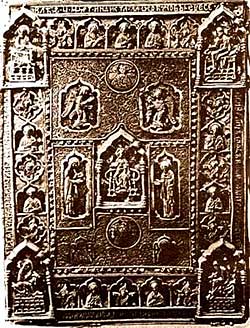 Найстаріша книга на Русі, написана кирилицею, — Остромирове Євангеліє (1057 рік)
Палімпсест        Пергамент
Палімпсест - пергамент, на якому стерли первісний текст, а поверх нього написали новий.
Пергамент - матеріал для письма з недубленої шкіри тварин (до винаходу паперу). Також древній рукопис на такому матеріалі.
Церковнослов`янський алфавіт
Церковнослов`янська (старослов'янська) мова вживалася переважно в церковній сфері
Острозька Біблія
церковнослов'янська (старослов’янська) мова
Давньоруська мова
Давньоруською мовою укладали державно-юридичні закони, вели ділові документи, писали художні твори     («Слово про Ігорів похід»)
Старослов'янська й давньоруська мови співіснували, доповнюючи одна одну
Пересопницьке Євангеліє — пам'ятка староукраїнської мови
Пересопницькому Євангелію   450 років (1556-1561)
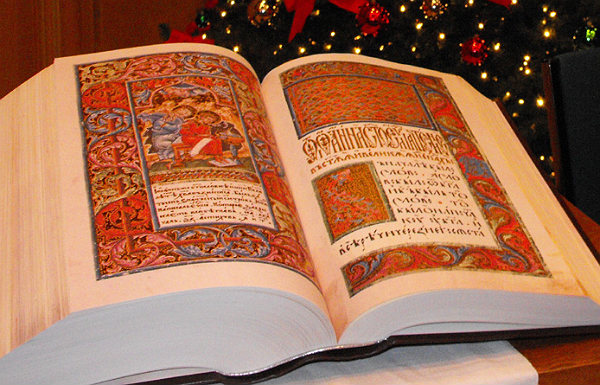 Пересопницьке Євангеліє
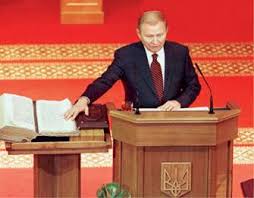 Першокнига, на якій присягають на вірність своєму народу Президенти України
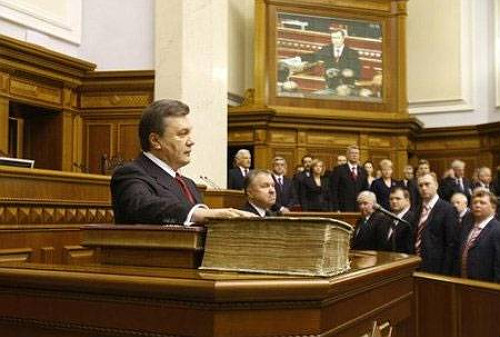 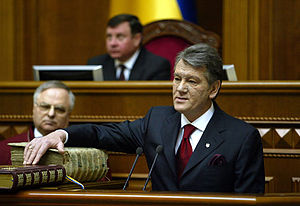 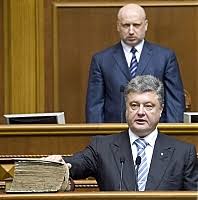 Ніколи не забувайте  про безцінний скарб,  джерело вікової мудрості. Про  вірного  помічника у вирішенні багатьох проблем : про  книгу.
      Не забувайте про неї у часи негоди чи щастя - і вона завжди допоможе вам!
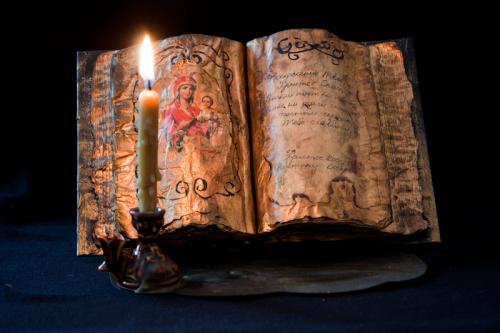 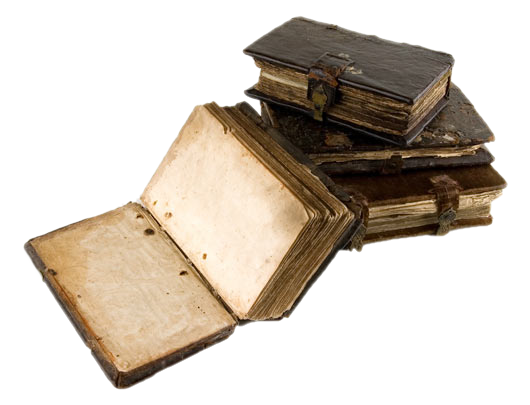 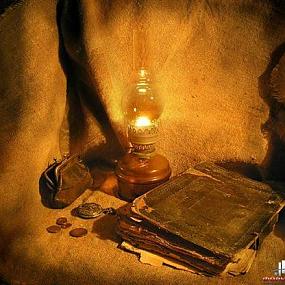 26
Книгодрукування в Україні
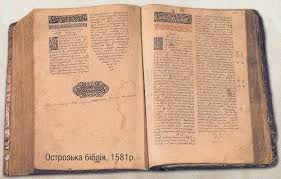 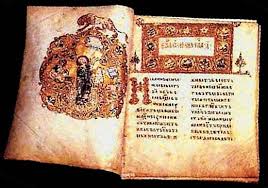 Книгодрукування
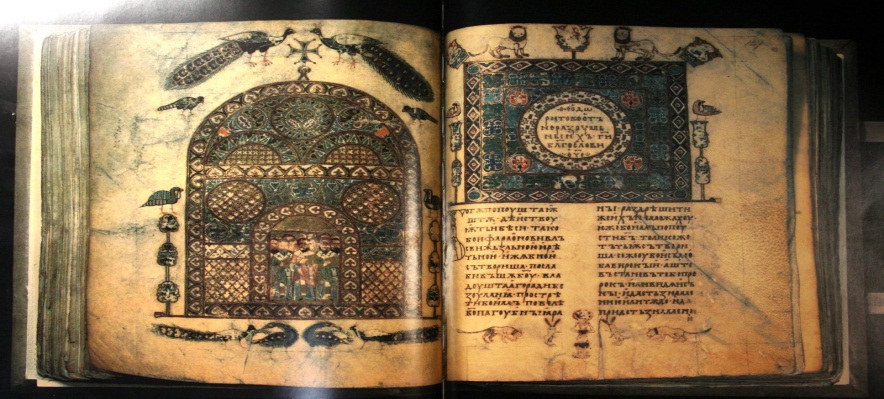 Принцип одержання відбитків письмових знаків за допомогою тиснення. Отримані таким чином роботи можна використовувати у великих кількостях — що і стало суттю друкарства. До цього винаходу, на створення та відтворенням рукописних документів і книг мали монополію лише невелика кількість фахівців (особливо освічені ченці монастирях). Здійснюється при контакті друкарської форми із задруковуваною поверхнею за рахунок перенесення барвника (фарби) з першої на другу.
Книгодрукування
Українські друкарні досягли високої майстерності. Книги, друковані на папері, прикрашали великими заставними літерами, заголовними вставками. Кожна книжка відкривалася розкішно і вміло виконаною гравюрою. Особливої досконалості досягли майстри-друкарі львівської, київської й чернігівської друкарень. Уже наприкінці XVII ст. всі великі міста України мали власні друкарні та майстрів.
Головним чином друкували книги релігійного змісту, але виходили і наукові видання. Це - підручники з мов, граматики, історії, географії, математики. Книги стали дешевшими, доступнішими для народу, що також сприяло поширенню знань і освіти
Поява книгодрукарень на теренах України
В межах України появу першої друкарні причисляють львівському братству, коли у 1460 році львівський міщанин Дропан Степан подарував свою друкарню львівському Онуфріївському монастирю. Це перша з відомих згадок про друкарство в Україні і Львові зокрема (уявний портрет першодрукаря Степана Драпана у майстерні створений сьогодні в рамках проекту «Українці у світі»), хоча і значної лепти в розвій друкарства ця подія не дала.
Друкарня заснована Іваном Фудоровим
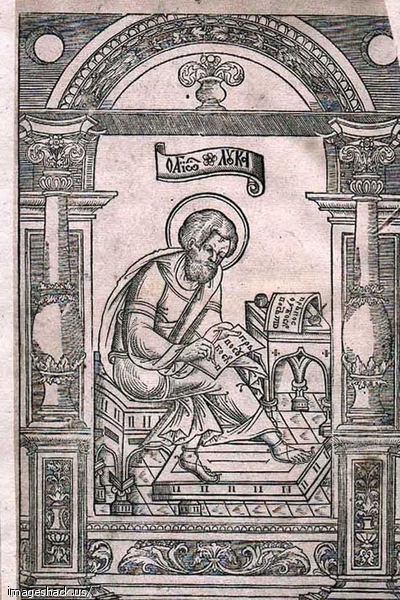 В межах України появу першої друкарні причисляють львівському братству, коли у 1460 році львівський міщанин Дропан Степан подарував свою друкарню львівському Онуфріївському монастирю. Це перша з відомих згадок про друкарство в Україні і Львові зокрема (уявний портрет першодрукаря Степана Драпана у майстерні створений сьогодні в рамках проекту «Українці у світі»), хоча і значної лепти в розвій друкарства ця подія не дала.
Розвиток книгодрукування
Зростання книгодрукування в Україні ілюструється такими цифрами. Якщо за 30 років (1574-1605 рр.) друкована продукція всіх друкарень в Україні знаходилася в межах 460 друкарських аркушів (що приблизно еквівалентно 46 сучасним книгам на 150 стор.), то тільки за 5 років (1636-1640 рр.) – вже понад 1927 друк. аркушів.
Поряд зі стаціонарними друкарнями також були пересувні. До середини XVII ст. нараховувалося вже близько 40 різних друкарень. Найбільшу питому вагу у друкарській продукції мали книги релігійного характеру, але видавалися також наукові трактати, довідники, календарі, підручники. Деякі з підручників відігравали важливу роль в освіті. Так, граматику, автором якої був М.Смотрицький (1619 р.), М. Ломоносов назвав “вратами вченості”. Вона перевидавалася більше 150 років практично у незмінному вигляді. Примітний той факт, що в домашніх бібліотеках багатих львівських міщан нараховувалися десятки і сотні книг.
Львівський Апостол
Львівський Апостол (Діяння та послання апостольські) 1574 року традиційно вважається найдавнішою датованою книгою, виданою в українських землях. Друкувалась книга на кошти самого Федорова, також йому допомагали львів’яни. 
Загалом «Апостол» – це літургійний текст для ведення православного богослужіння. Надрукований на 278 аркушах по 25 рядків тексту на кожній сторінці. 
Львівський Апостол Федорова мав неабияке художнє оформлення – гравюри, герби його покровителя Г. Ходкевича, зображення апостола Луки, герб Львова.
 Книга надрукована двома фарбами – чорною та червоною. Дзеркальний набір шрифту ретельно вивірений, рядки рівненькі. Папір вироблявся тут же, у Львові.
 Тираж книги – приблизно 1000 – 1200 примірників. До сьогодні збереглось відомих екземплярів лише 120. 5 з них знаходяться у відділі стародруків та рідкісних видань Національної бібліотеки України імені В. І. Вернадського.
 Не так давно один з примірників книги було знайдено в Межигір’ї – резиденції екс-президента України В. Януковича. Він переданий Музею книги и книгодрукування України.
Іван Федоров- Апостол
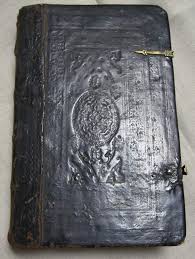 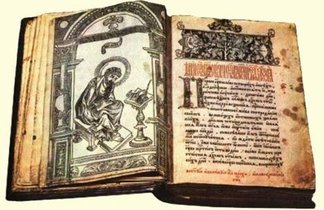 Сучасні видавництва
Зелений пес
А-БА-БА-ГА-ЛА-МА-ГА
На українському книжковому ринку «Зелений пес» з 1999 року. Спеціалізується видавництво на сучасній художній літературі для дорослих і дітей. Засновники - відомі письменники і громадські активісти брати Капранови. Вони добре знають, що б ще цікавого запропонувати своєму читачеві.
А-БА-БА-ГА-ЛА-МА-ГА - найстаріше дитяче видавництво незалежної України. Створив його поет Іван Малкович ще в 1992 році і швидко перетворив на бренд. Кожна книжка з позначкою «від 2 до 102» (як пишуть на продукції А-БА-БА-ГА-ЛА-МА-ГИ) - це серйозно, якісно, ​​стильно і назавжди.
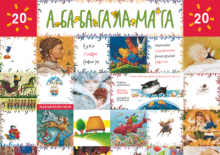 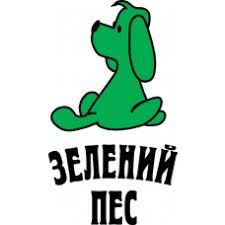 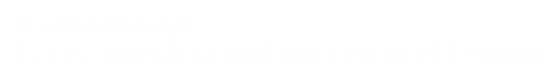 Іван Малкович 


Наша мова – солов’їна
Але затям собі, 
що колись можуть настати і такі часи, 
коли нашої мови 
не буде пам’ятати 
навіть найменший соловейко. 

Тому не можна покладатися 
тільки на солов’ їв, 
дитино.
Хай це, можливо, і не найсуттєвіше,
але ти, дитино, 
покликана захищати своїми 
долоньками 
крихітну свічечку 
букви «ї»,


а також, 
витягнувшись на пальчиках,
оберігати місячний серпик 
букви «є», 
що зрізаний з неба
разом із ниточкою.


Бо кажуть, дитино, 
що мова наша – солов’їна.
Правильно кажуть.
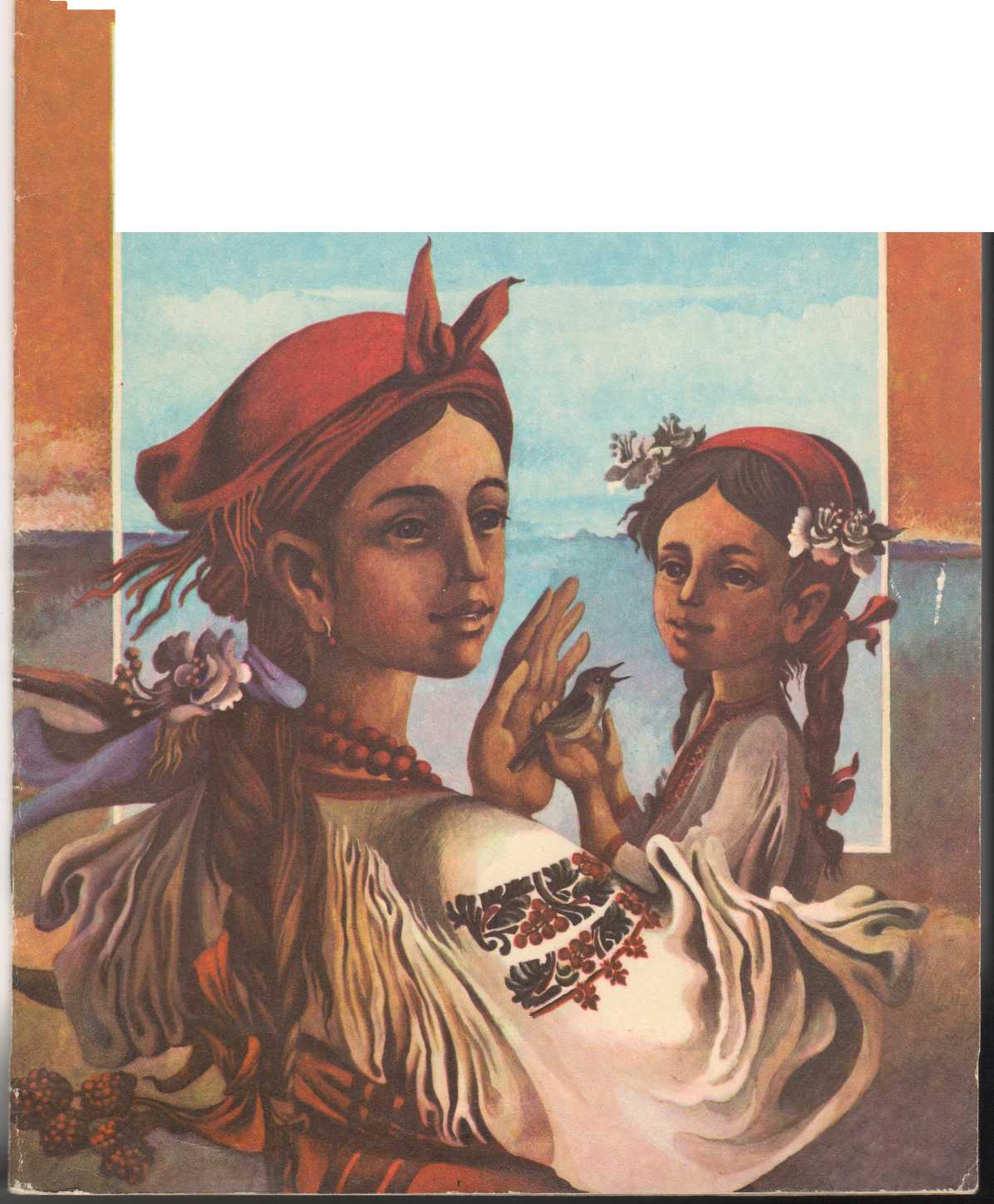 ЛЮБІТЬ РІДНУ МОВУМова — краса спілкування, Мова — як сонце ясне, Мова — то предків надбання, Мова — багатство моє.Мова — то чиста криниця, Де б'є, мов сльоза, джерело, Мова — це наша світлиця, Вона як добірне зерно.Мова — державна перлина, Нею завжди дорожіть: Без мови немає країни — Мову, як матір, любіть!Ф. Пантов
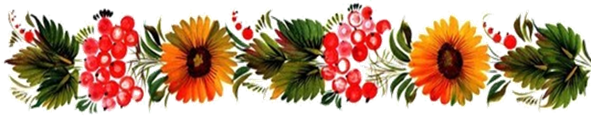 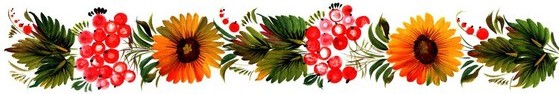 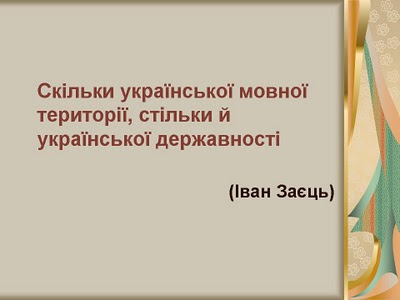 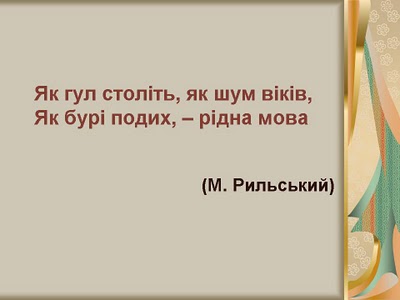 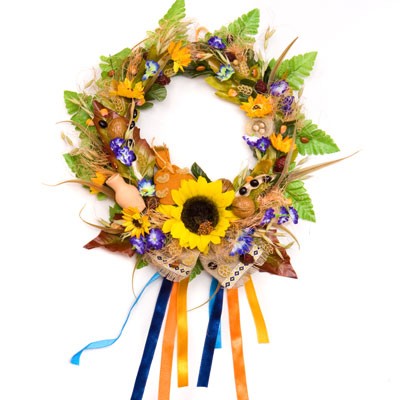 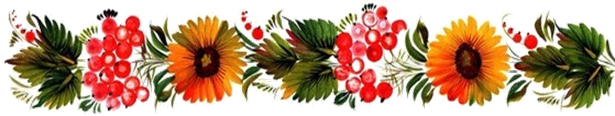 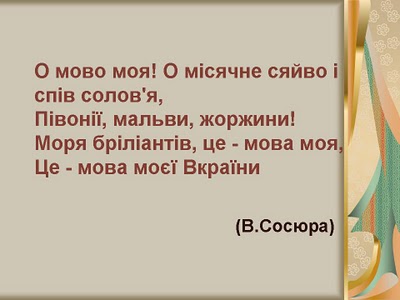 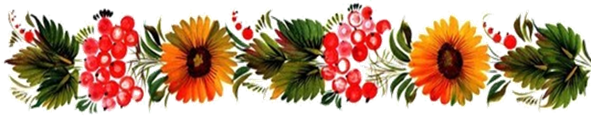 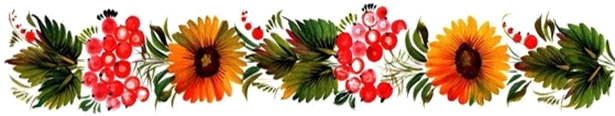 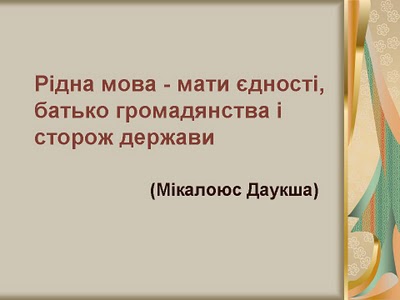 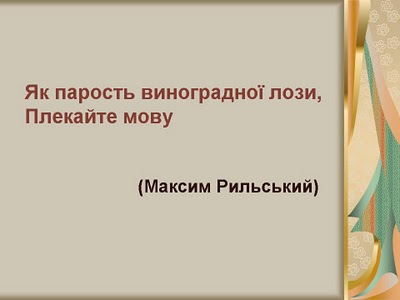 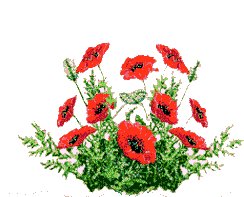